Who am I? 100
At one point in time I was a great leader of the Inca Empire. What is my name?

ANSWER: Pachacuti
Who am I? 200
I was the leader of the Inca Empire when the Spanish conquistadors arrived. They eventually took me hostage and killed me. What is my name?

ANSWER: Atahualpa
Who am I? 300
I was the leader of the Conquistadors and was responsible for taking over the Aztec Empire. What is my name?

ANSWER: Hernan Cortes
Who am I? 400
I was the leader of the Aztec when the Spanish first arrived. The Spanish conquistadors took me hostage and eventually killed me. What is my name?

ANSWER: Moctezuma II
Who am I? 500
I am a conquistador. I led the Spanish in Peru and conquered the Inca. What is my name?

ANSWER: Francisco Pizarro
Social Structure 100
In Mayan society most people belonged to which class?

ANSWER: The lower class
Social Structure 200
The Aztec social structure had _____ who acted as enforcers of the emperors policies.

ANSWER: Nobles
Social Structure 300
In the Inca empire the government required a “tax” based on a persons labor. What was this called?

ANSWER: Mita
Social Structure 400
In the Aztec Empire what people were at the bottom of the social structure?

ANSWER: Slaves
Social Structure 500
In the Aztec empire farmers were not allowed to do what?

ANSWER: Own Land
Vocabulary 100
What were Spanish conquerors of Mexico and Peru known as?

ANSWER: Conquistadors
Vocabulary 200
What is it called when a civilization or person has a belief in multiple gods?

ANSWER: Polytheism
Vocabulary 300
The Mayan set up buildings designed to study astronomy. What were they known as?

ANSWER: Observatories
Vocabulary 400
The Inca were a society that had many temples, in part because they were very gifted when it came to using stones. This crafted stonework used to build these temples is known by what name?

ANSWER: Masonry
Vocabulary 500
In order to get from one city to another the Aztec set up these highways that were called _______________.

ANSWER: Causeways
Empires 100
This empire had “floating gardens.”

ANSWER: Aztec
Empires 200
This empire was known for the contributions in math and science, as shown by their development of a calendar and their use of zero in mathematics.

ANSWER: Maya
Empires 300
Quechua was the official language of this empire.

ANSWER: Inca
Empires 400
This empire set up their capital city, Tenochtitlan, on an island.

ANSWER: Aztec
Empires 500
This empire practiced human sacrifice on a large scale, up to or over 10,000 people per year.

ANSWER: Aztec
Wild Card 100
What THREE things were key factors in the Aztec rising to power?

ANSWER: War, tribute, and trade
Wild Card 200
What were THREE accomplishments of the Inca empire?

ANSWER: masonry, textiles, and pottery
Wild Card 300
In which present day country did the Aztec’s live and prosper?

ANSWER: Mexico
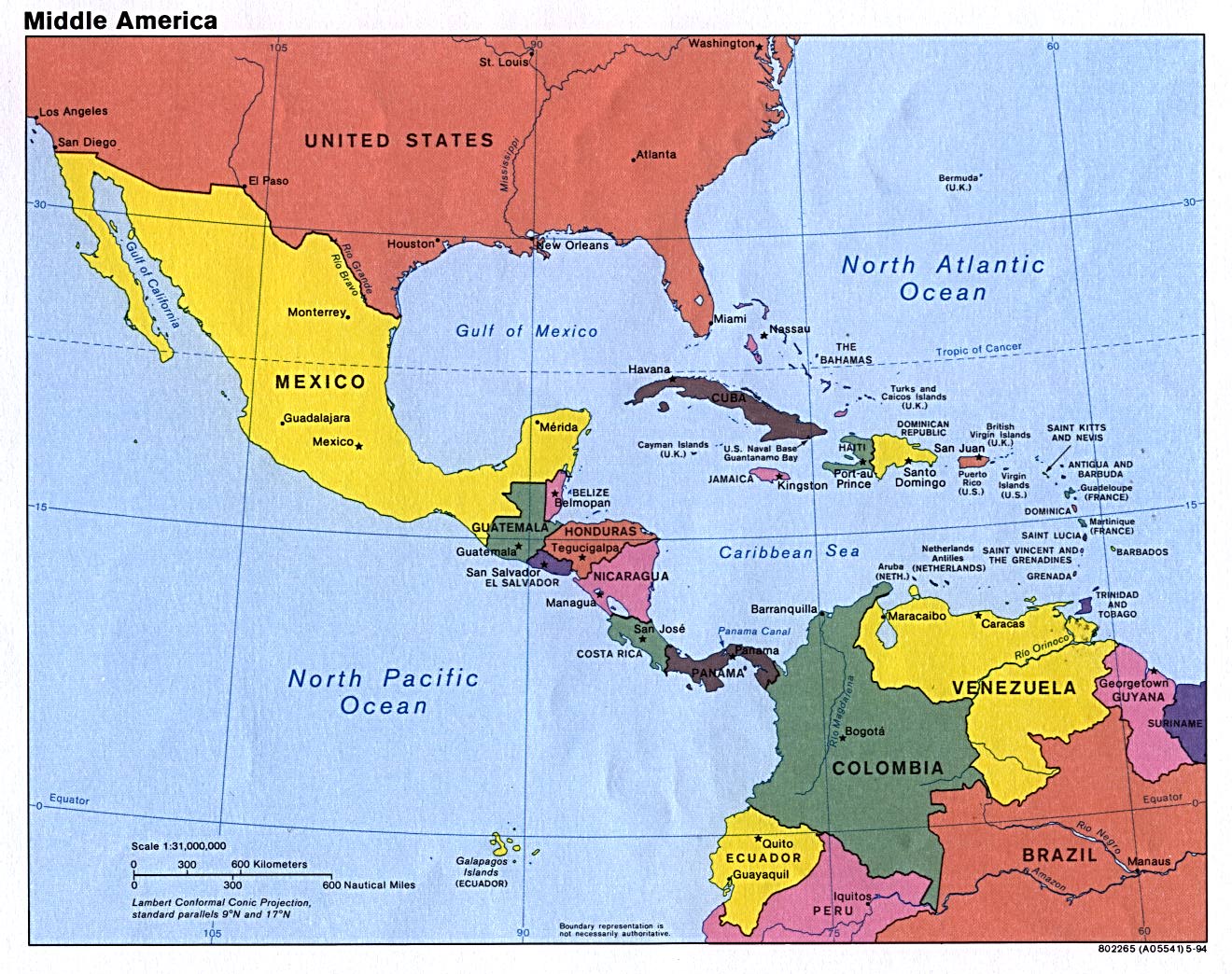 Wild Card 400
If a person or a civilization only worship ONE god, they practice _____________.

ANSWER: Monotheism
Wild Card 500
Using your knowledge of where the Aztec Empire was located, what is one latitude/longitude coordinate that would be in their empire?

ANSWER: Vary
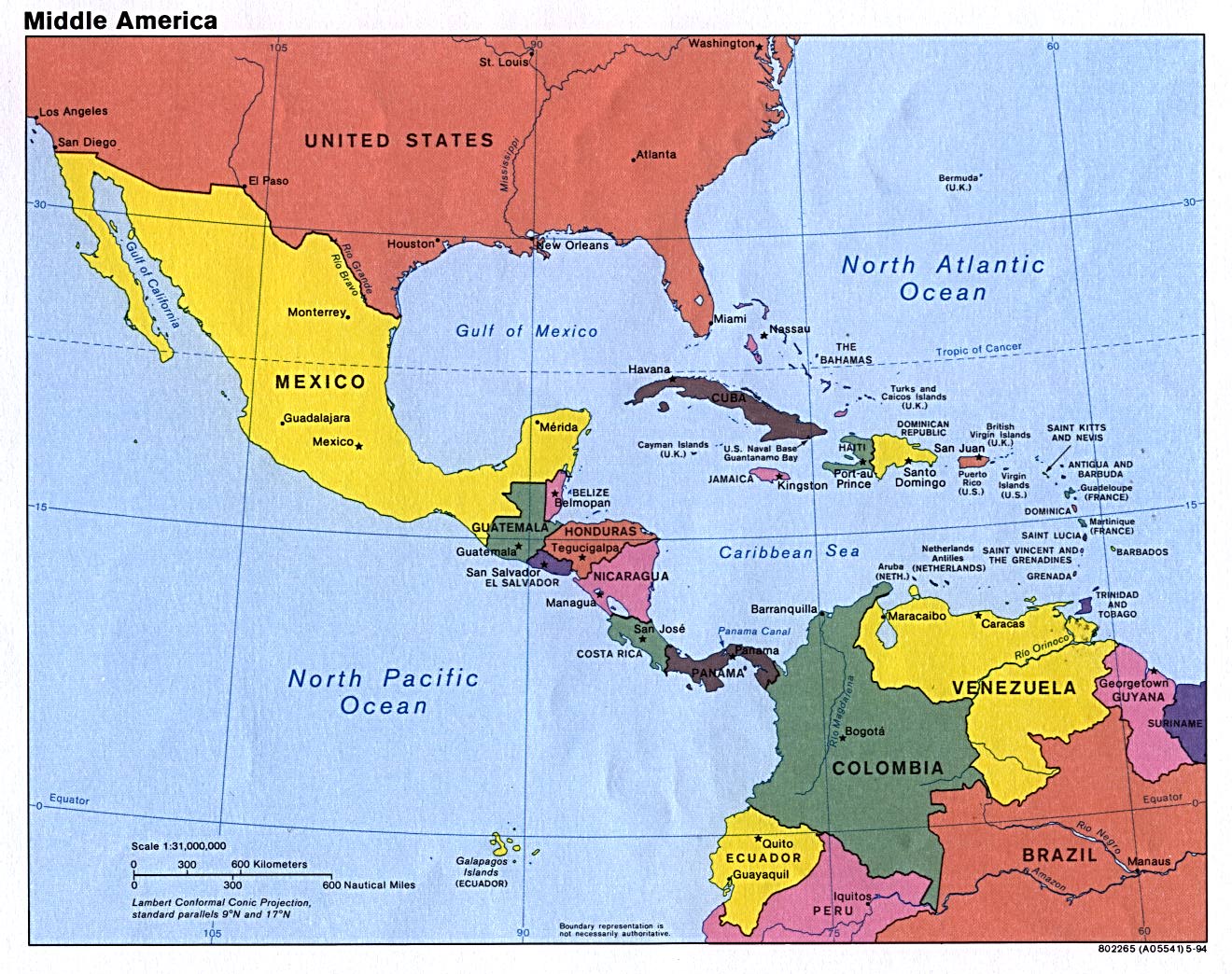